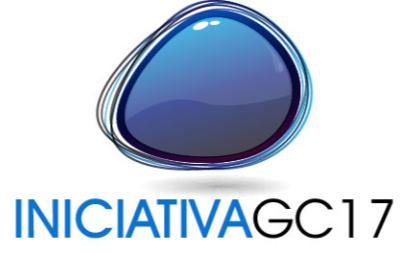 No es equiparable un buen resultado con
un mal resultado y una buena excusa…
consultor, ra.
(Del lat. consultor, -ōris).

1. adj. Que da su parecer, consultado sobre algún asunto. U. t. c. s.
……
3. m. y f. Persona experta en una materia sobre la que asesora profesionalmente.
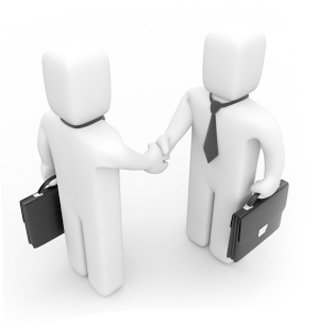 INICIATIVAGC17
Descripción de la alianza estratégica.
Alianzas Estratégicas: Soluciones vs Producto
La complejidad creciente de los procesos empresariales exige de los consultores soluciones completas, que abarquen todos los ámbitos de la empresa y tenga en cuenta las interrelaciones que entre estos existen.
Atrás ha quedado la venta de productos estandarizados, nuestros clientes quieren personalización y adaptación total  a sus estructuras.
Iniciativa GC17 es una propuesta de profesionales en todos los ámbitos de la empresa orientada a ofrecer soporte completo a nuestros clientes que contarán desde el momento inicial con un grupo de personas altamente especializadas y con experiencia en la resolución de problemas concretos.
Todo el personal con el que cuenta Iniciativa GC17 ha tenido experiencia previa en entidades privadas de su segmento profesional,  procurando de esta manera soluciones adaptadas y orientadas a la plena operatividad de nuestros clientes.
Alianzas Estratégicas: Áreas de Trabajo
Intervenimos en todas las áreas de la empresa o en aquellas que el cliente solicite.
La metodología de enfoque sistémico  de los proyectos provoca que las soluciones presentadas integren de manera completa las herramientas utilizadas para cada una de las áreas. Este enfoque provoca el efecto multiplicador en los resultados de los proyectos, optimizando de esta manera el ROI de las inversiones realizadas por el cliente.
DIRECCION
Alianzas Estratégicas: Soluciones Globales con enfoque local
La alianza está especializada en clientes Pymes ( Pequeñas y Medianas Empresas) que necesitan globalizar sus servicios y/o productos, o mejorar la competitividad de la compañía pero intentando mantener la fidelidad a su idiosincrasia y el enfoque empresarial que les ha llevado a prosperar. 
Mantener la identidad de nuestros clientes es el primer reto que nos planteamos cuando acometemos un proyecto.
INICIATIVAGC17
Servicios propuestos
Servicios Propuestos: Definición
Los servicios propuestos están diseñados atendiendo a las necesidades de las personas (centrados) procurando así que los usuarios se encuentren cómodos con los cambios propuestos.
Asimismo entendemos el servicio como el resultado de la reciprocidad entre los usuarios, facilitando que estén interconectados compartiendo información.
Además son servicios escalables, que permiten el crecimiento de los servicios al tiempo que crece la organización y adaptando los mismos al ritmo empresarial.
Servicios Propuestos: Proyecto
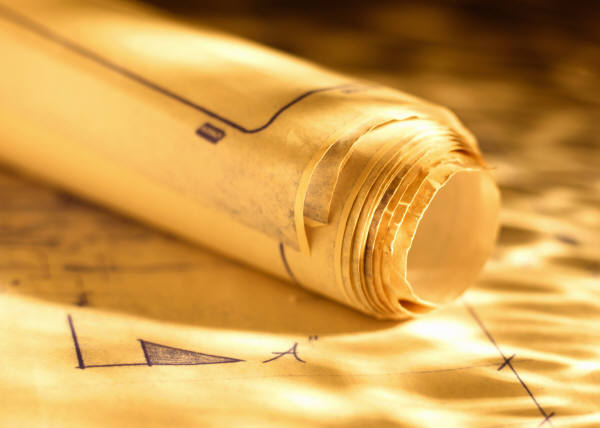 Nuestra solución se basa en proyecto, no en implantación de herramientas
La metodología utilizada ( PMBOK©) garantiza la precisión en la propuesta.
El cliente valida cada una de las fases de proyecto garantizando así el resultado del mismo.
INICIATIVAGC17
Consultoría de Negocio: Descripción de los servicios
IMPLANTACIÓN SISTEMAS DE GESTIÓN
OBJETIVO: OPTIMIZACIÓN Y MEJORA  DE PROCEDIMIENTOS Y PROCESOS DE LA EMPRESA
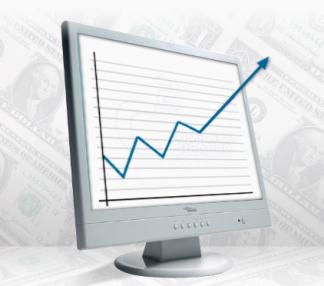 Sistemas de gestión de Calidad  (ISO 9001)
Sistema de gestión de Seguridad Alimentaria (ISO 22000)
Sistema de gestión de Medio Ambiente (ISO 14001)
Integración de sistemas
Auditorías internas de sistemas de gestión
Implantación informatizada de sistemas de gestión de calidad
Diagnóstico de la gestión de calidad de la empresa / Plan de calidad
IMPLANTACIÓN SISTEMAS DE GESTIÓN
OBJETIVO: OPTIMIZACIÓN Y MEJORA  DE PROCEDIMIENTOS Y PROCESOS DE LA EMPRESA
Planes de empresa:
Plan de Comercialización Nacional y Exterior
Plan Financiero: Plan de Tesorería, Presupuestos, etc..
Planificación de recursos empresariales
Planes de Viabilidad
Planificación Estratégica: CMI, Mapas Estratégicos, etc…
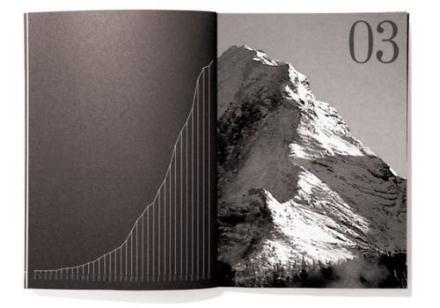 CERTIFICACIÓN EN ESTÁNDARES AGROALIMENTARIOS
OBJETIVO:     ASEGURAR EL CUMPLIMIENTO DE REQUISITOS DE PROTOCOLOS PRIVADOS EN MATERIA DE HIGIENE Y SEGURIDAD DE PRODUCTOS AGROALIMENTARIOS
EUREPGAP
IFS 
BRC
Producción ecológica
Producción integrada
Denominación de origen
Sellos de calidad de producto
Certificaciones de trazabilidad, precertificaciones, etc.
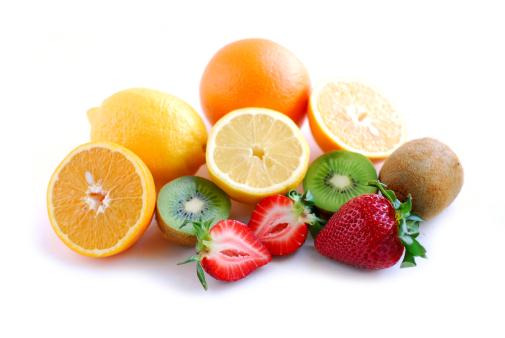 CONSULTORÍA EN HIGIENE Y SEGURIDAD AGROALIMENTARIA
OBJETIVO: SALVAGUARDAR LA SEGURIDAD DEL PRODUCTO EN TODOS LOS ESLABONES DE LA CADENA ALIMENTARIA
Revisión y adaptación  de Sistemas de Autocontrol: Planes de Higiene y APPCC
Implantación de Trazabilidad bajo el cumplimiento del Reglamento 178/2002 
Auditorías de inspección higiénico-sanitarias
Asesoramiento técnico-legal
Registros sanitarios (Nº R.G.S.A.)
Formación especializada en la materia
Adaptación de requerimiento legales a software de gestión
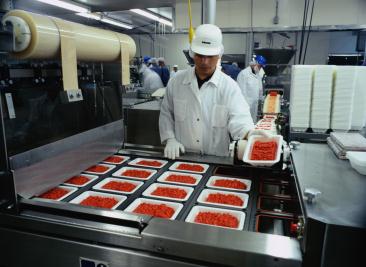 GESTIÓN POR PROCESOS
OBJETIVO:    MEJORA CONTINUA A PARTIR DE LA CONCEPTUALIZACIÓN DE LA EMPRESA COMO UN CONJUNTO DE ACTIVIDADES  QUE SON LOS PROCESOS
Planificación de la gestión por procesos (BPM)
Desarrollo de herramientas de calidad
Planes integrales de control de calidad
Enfoque a Cliente
Auditorías de gestión
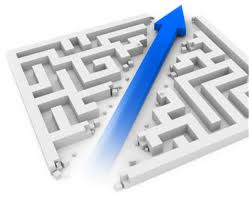 INICIATIVAGC17
Consultoría Agronómica: Descripción de los servicios
Consultoría Agronómica
Mediciones por GPS.
Planos parcelarios. Deslindes, amojonamiento y reparcelación de fincas. 
Valoraciones de fincas, (particiones por herencia, etc...). 
Clasificación de tierras.
Planes de labores, asistencia técnica.
Replanteo de todo tipo de obras e instalaciones. 
Planes técnicos de Caza.
Estudios de impacto medioambiental.
Cultivo Ecológico.
Lucha integrada.
Estudios suelo-planta-agua.
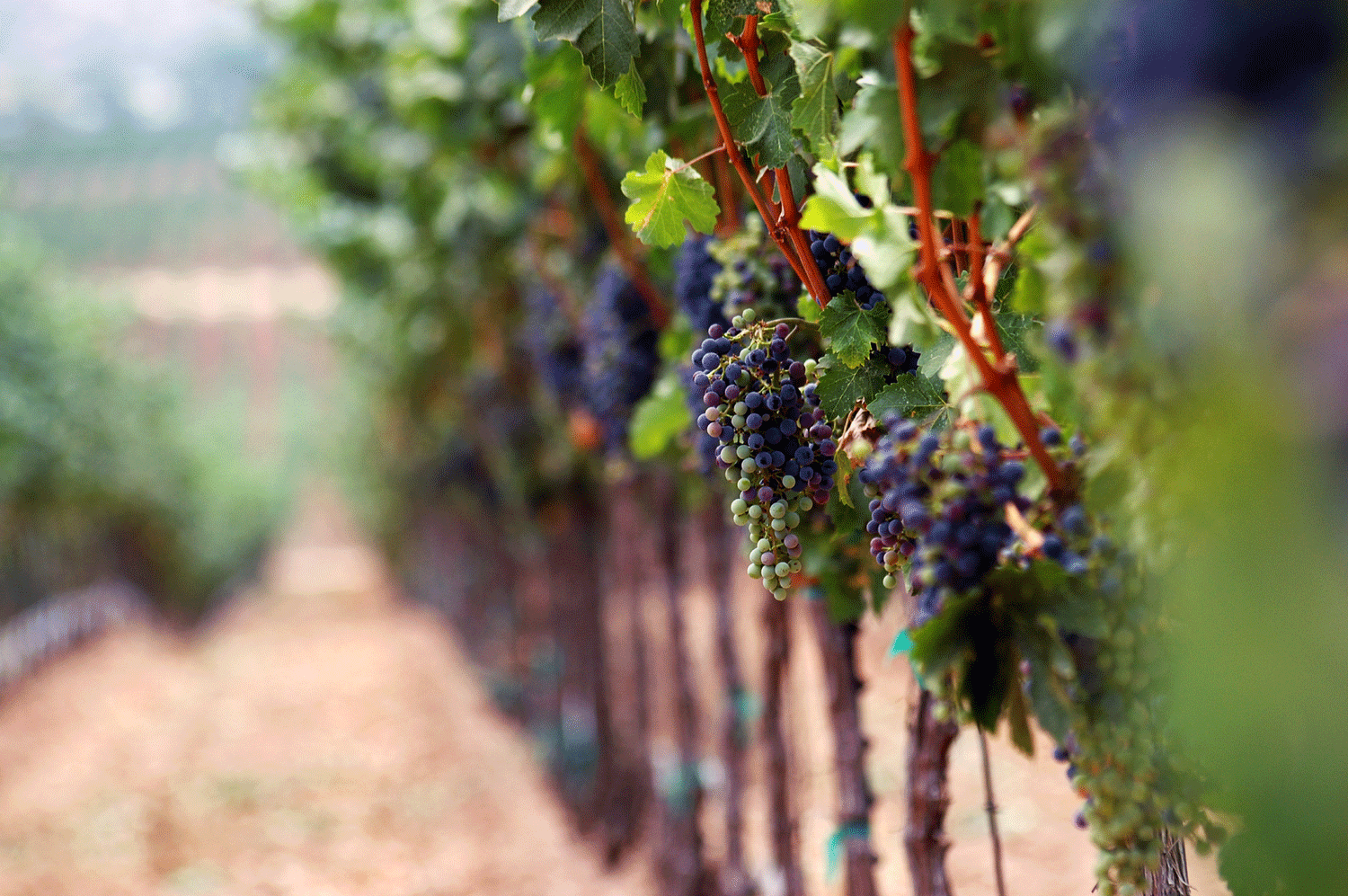 Consultoría Agronómica
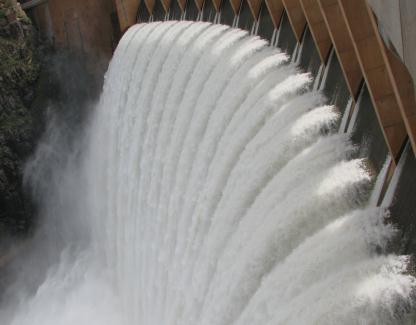 Asistencia a comunidades de regantes.
Tramitación de ayudas.
Asesoramiento.
Gestión de socios, cultivos, parcelas.... a través de aplicaciones informáticas
Proyectos de caminos rurales. Balsas de purines y alpechín.
Obras de defensa contra la erosión.
Consultoría Agronómica
Proyectos de riegos. Instalaciones de bombeo. Embalses y depósitos para riego.
Automatización del riego.
Instalaciones de bombeo.
Embalses y depósitos para riego.
Conducciones de agua.
Redes de drenaje e Instalaciones de riego y  fertirrigación.
Legalización de pozos. Tramitación de expedientes ante la Agencia Andaluza del Agua. 
Estudios hidrológicos y de inundabilidad. 
Transformaciones de regadío y modernización de regadío
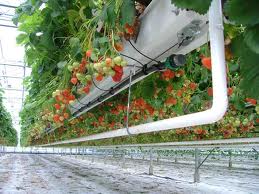 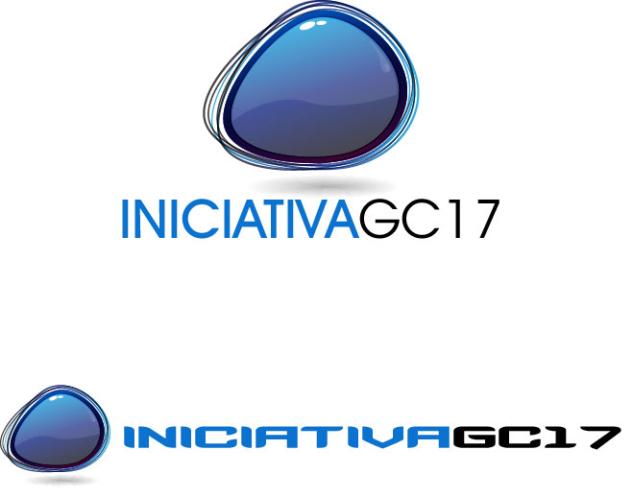